Trường tiểu học Ái Mộ A
Môn: Thủ công
Lớp2
Tuần 25
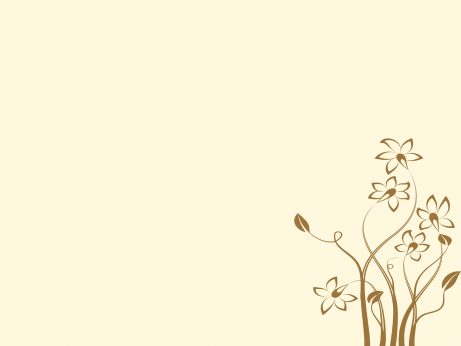 Ôn bài cũ:
1. Hãy nêu các bước làm phong bì ?
2. Phong bì dùng để làm gì ?
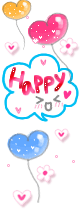 - Dây này là dây gì ?
-Dây này xúc xích dùng để làm gì?
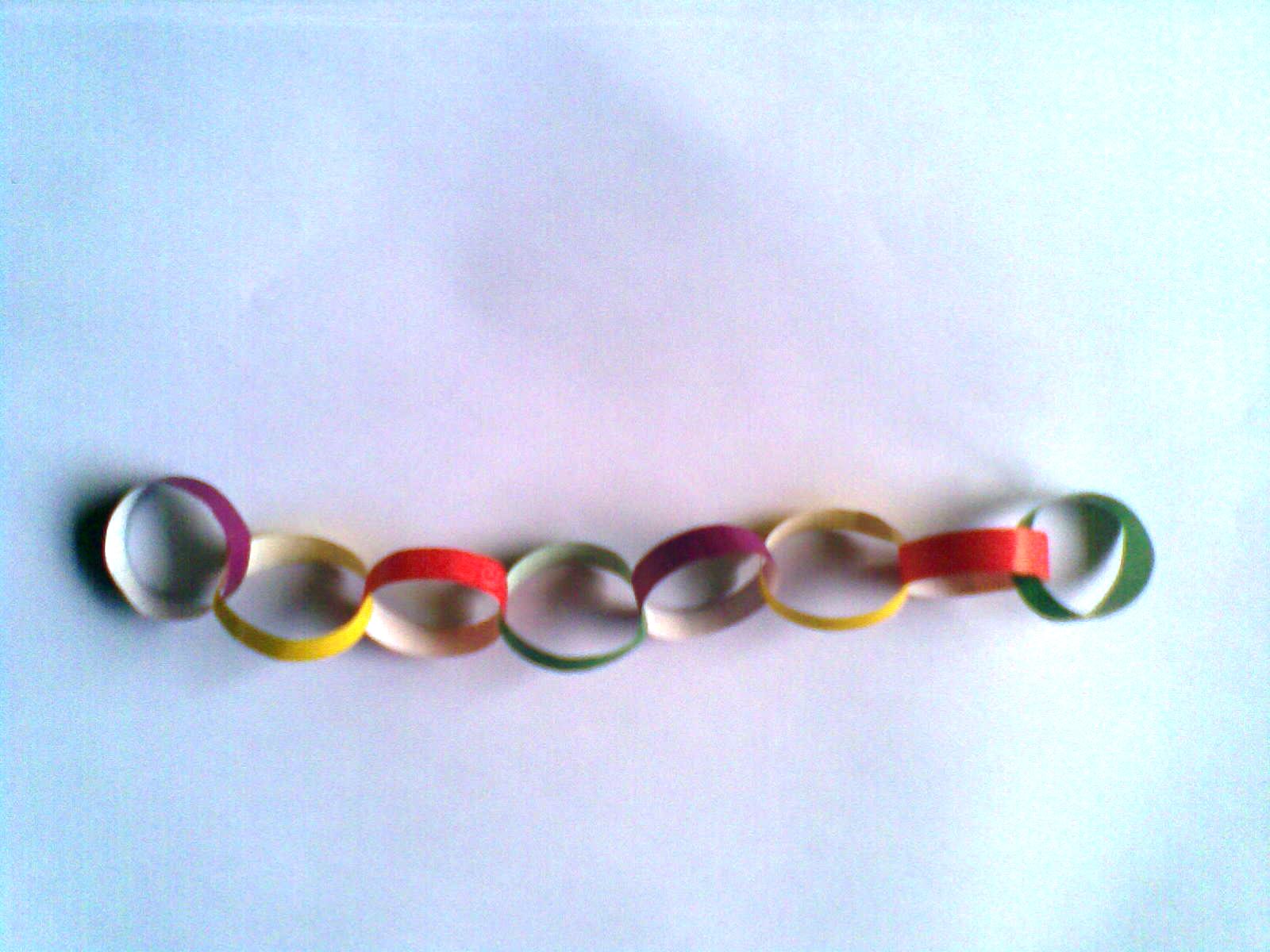 Dây xúc xích trang trí căn phòng
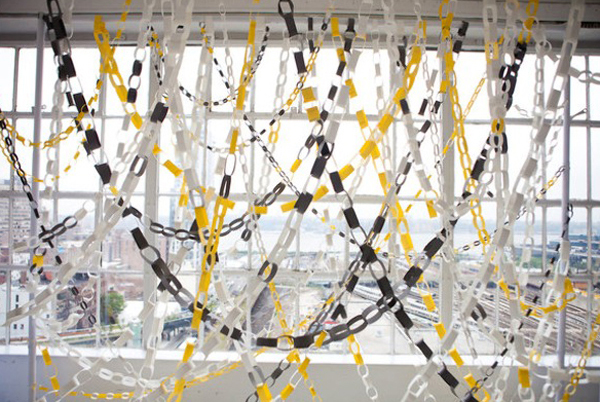 Dây xúc xích trang trí ngày hội, các ngày lễ
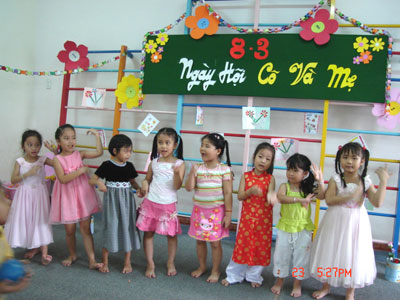 Dây xúc xích trang trí trong nhà
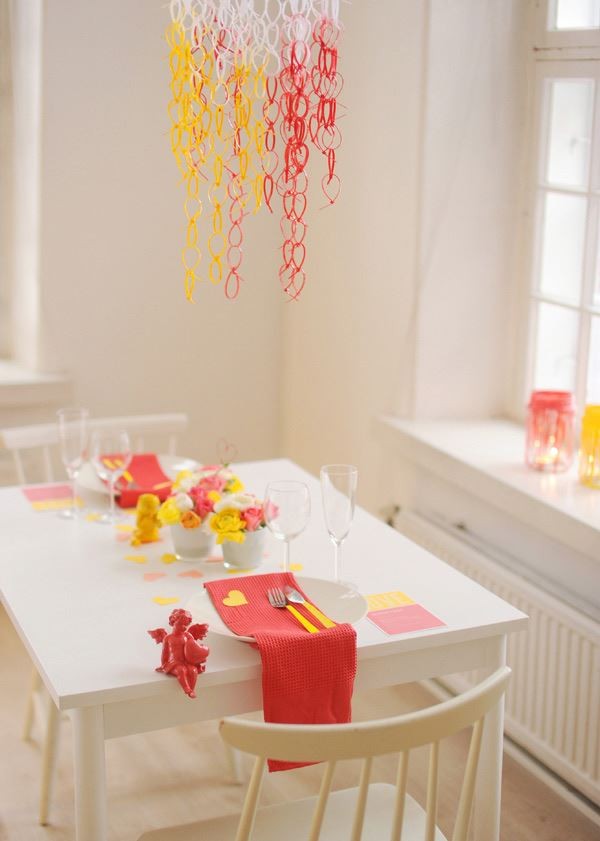 Dây xúc xích dùng để trang trí đám cưới.
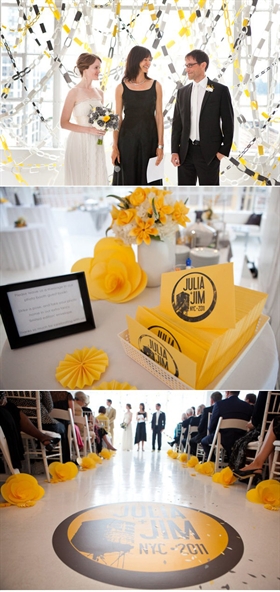 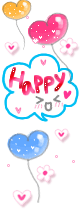 -Dây xúc xích này làm bằng gì ?
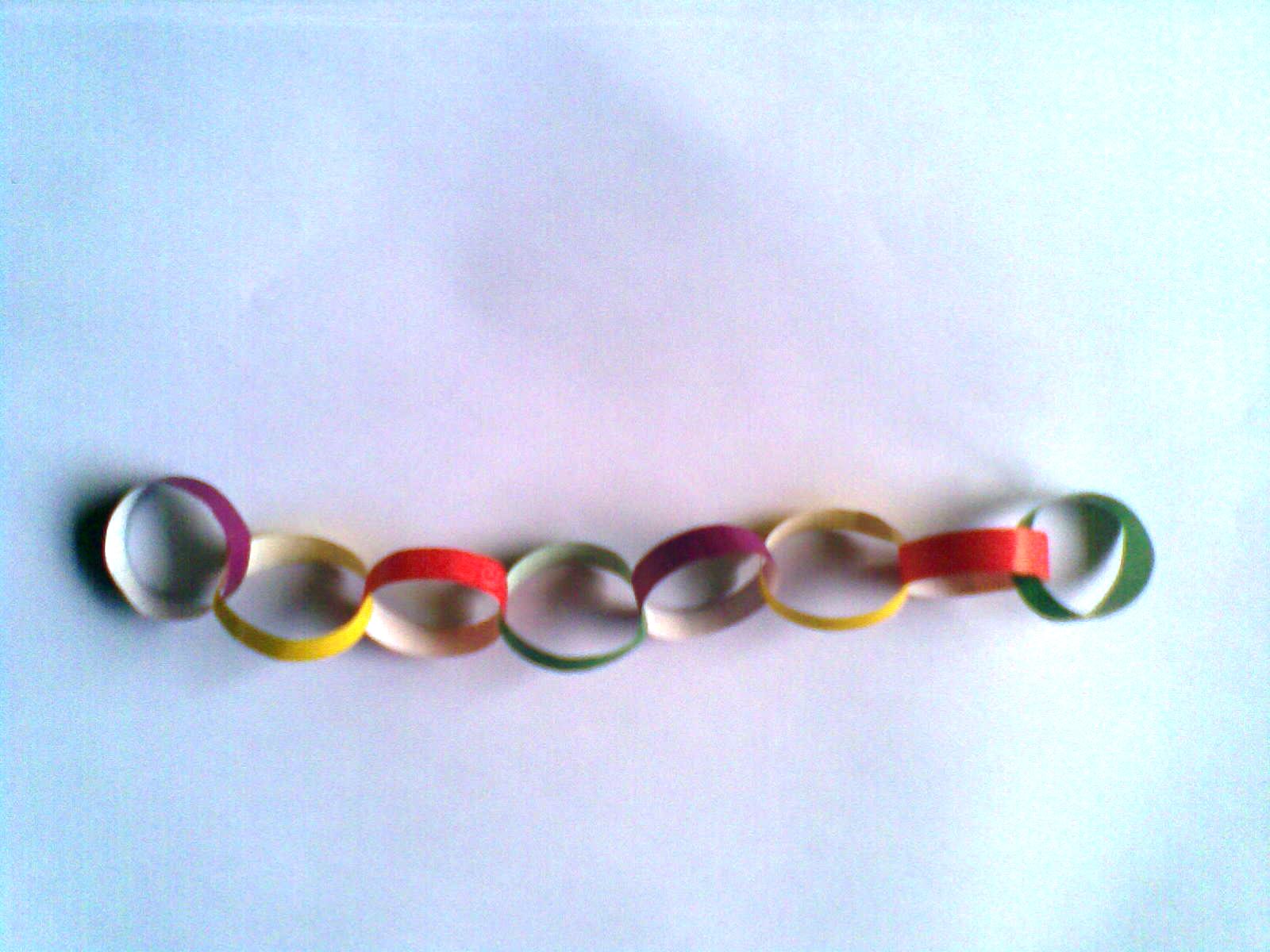 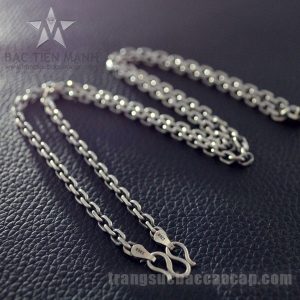 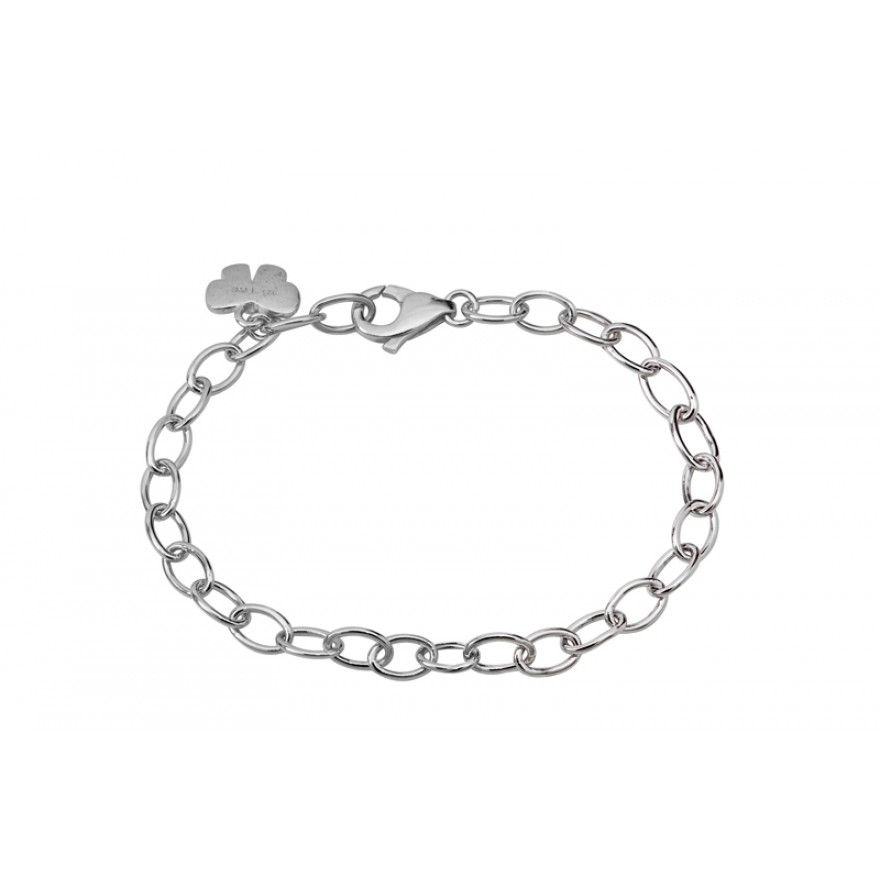 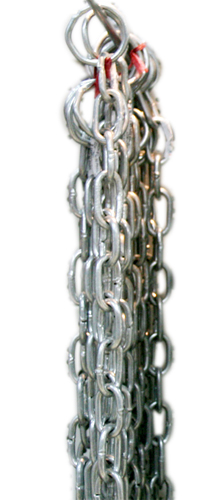 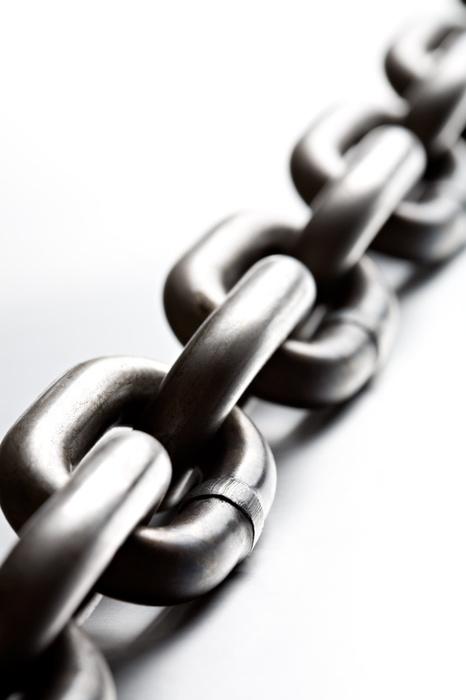 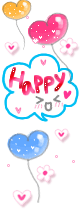 -Kích thước của các móc xích ra sao?
-Màu sắc của dây xúc xích như thế nào?
-Các vòng dây xúc xích có đặc điểm gì ?
-Các móc xích của nó có hình gì ?
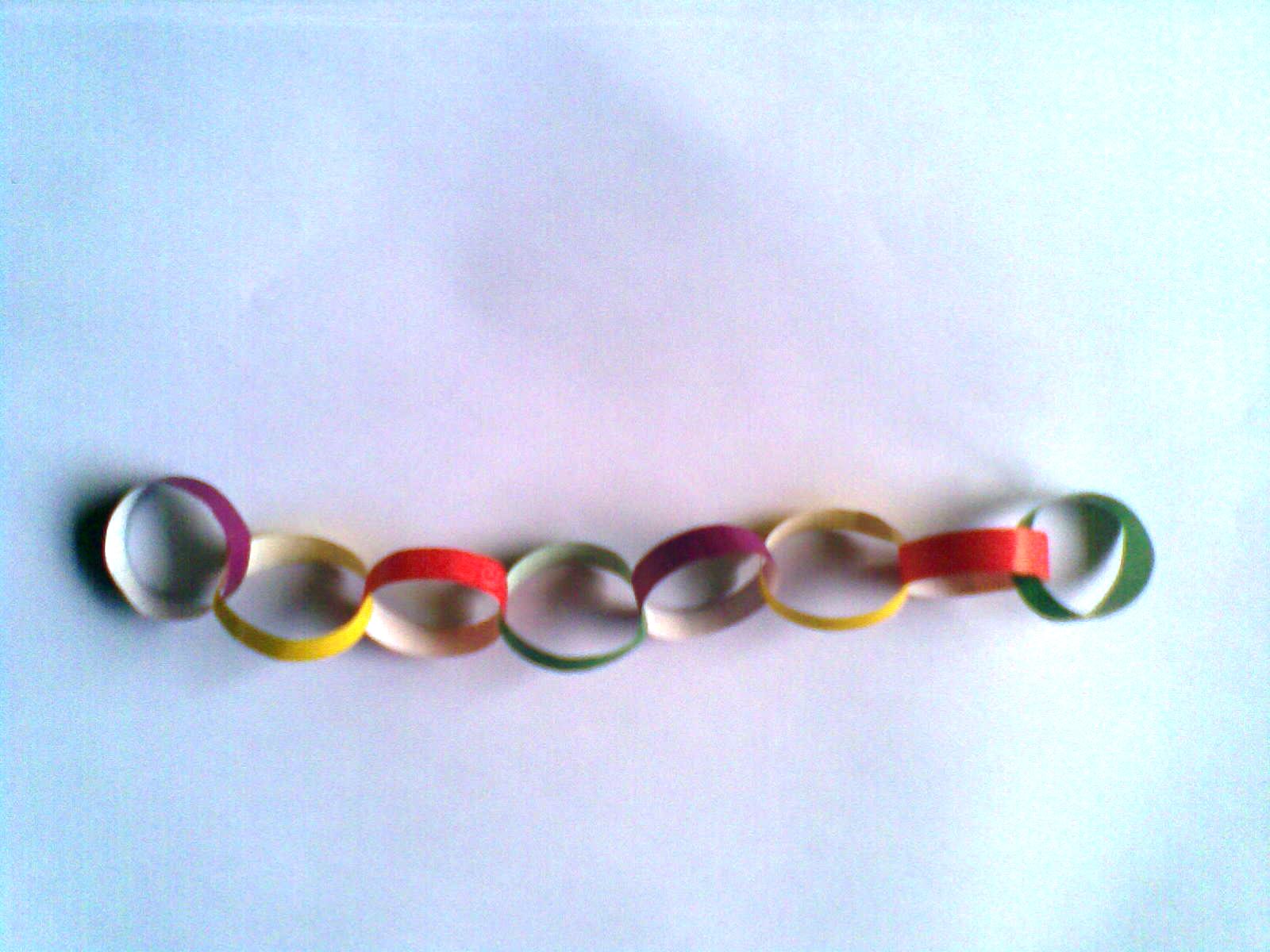 Quy trình làm xúc xích trang trí
Bước 1: Cắt thành các nan giấy.
Bước 3: Lồng  móc xích thứ 2.
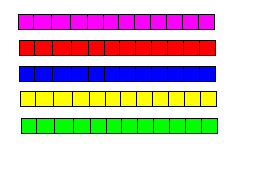 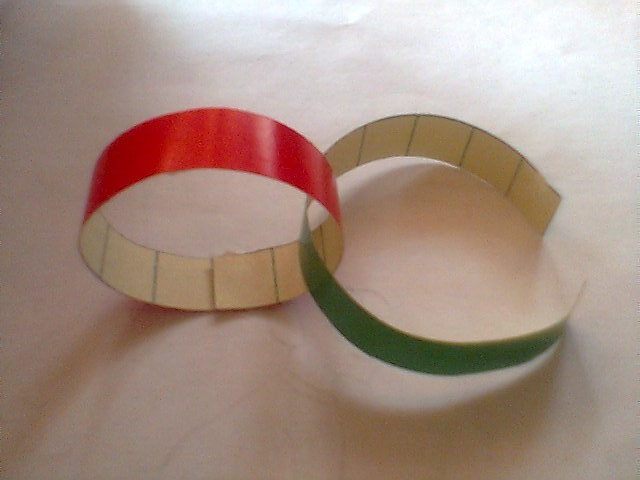 Hình 1
Các nan rộng 1 ô, dài 12 ô.
Hình 3
Bước 4,5: Lồng các móc xích tiếp theo
Bước 2: Dán các nan giấy thành dây xúc xích.
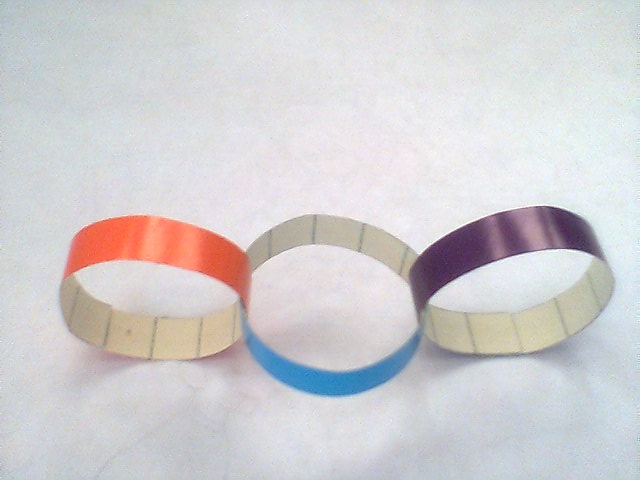 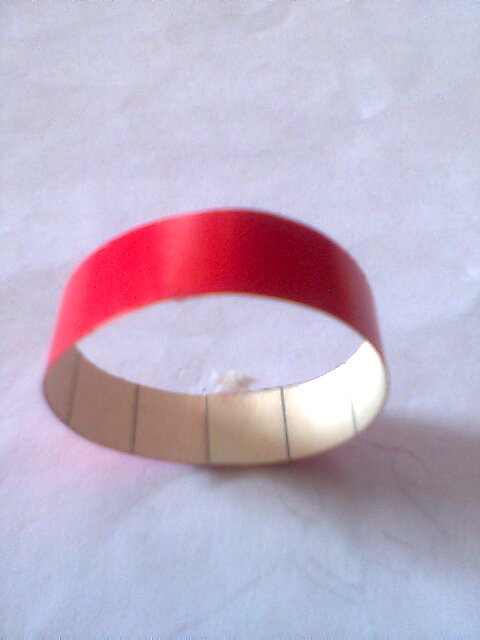 Hình 4,5
Hình 2
Quy trình làm xúc xích trang trí
Bước 1 : Cắt thành các nan giấy
Mỗi nan giấy rộng 1 ô, dài 12 ô
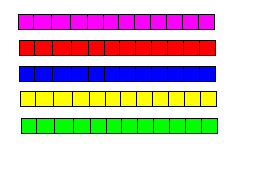 Hình 1
Bước 2: Dán các nan giấy thành dây xúc xích.
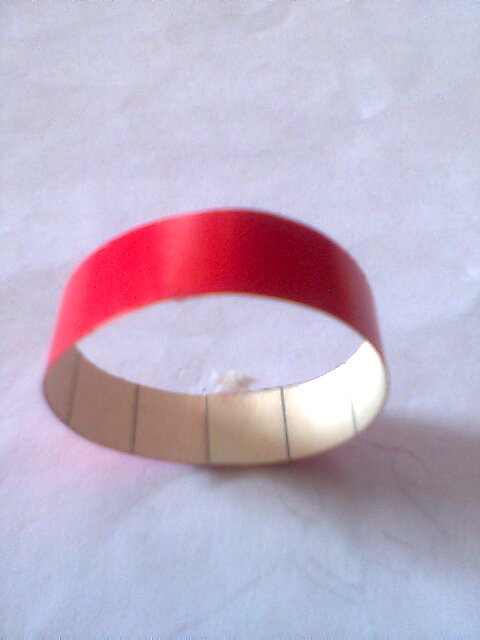 Bôi hồ vào đầu nan và dán nan thứ nhất thành vòng tròn. Chú ý dán chồng khít 2 đầu nan vào khoảng 1 ô, mặt màu quay ra ngoài.
Hình 2
Bước 3: Dán các nan giấy thành dây xúc xích.
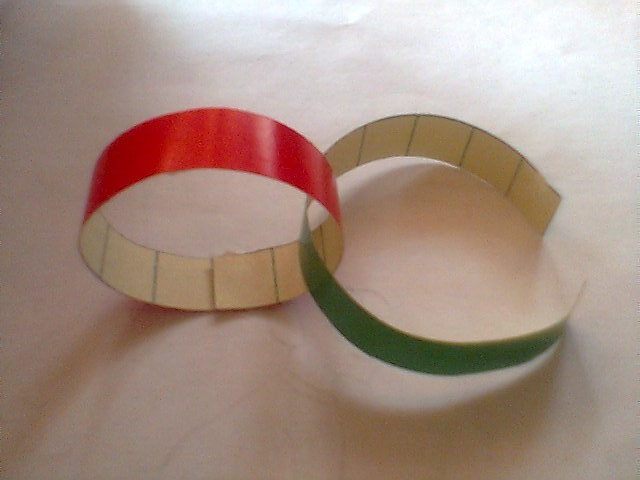 Luồn nan thứ 2 khác màu vào vòng nan thứ nhất sau đó bôi hồ vào một đầu nan và dán tiếp thành vòng tròn thứ hai
Hình 3
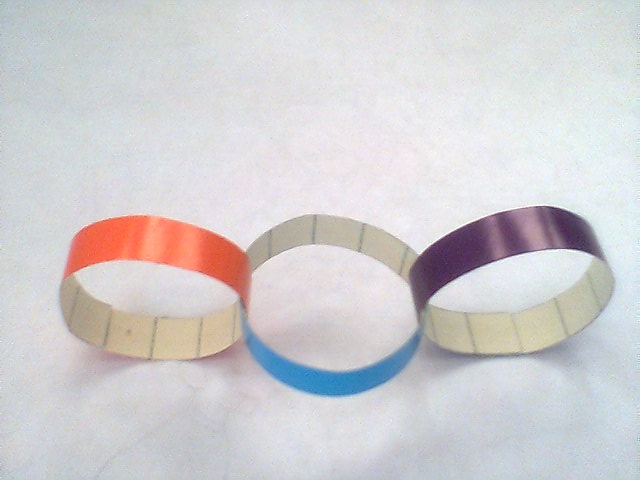 Hình 4
Cứ tiếp tục làm như vậy cho đến khi được dây xúc xích dài theo ý muốn.
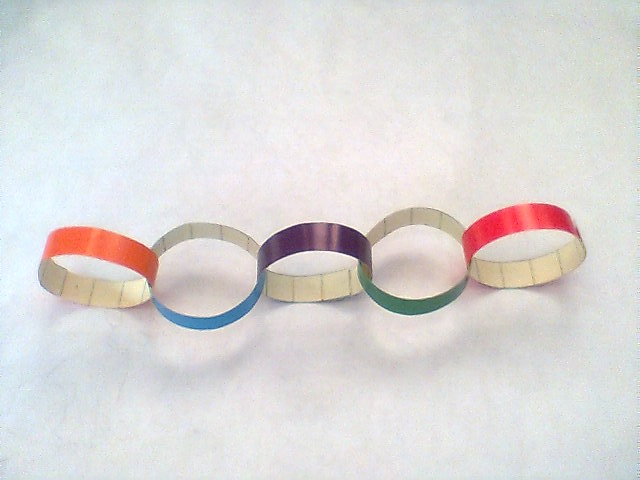 Hình 5
Cứ tiếp tục làm như vậy cho đến khi được dây xúc xích dài theo ý muốn.
Quy trình làm xúc xích trang trí
Bước 1: Cắt thành các nan giấy.
Bước 3: Lồng  móc xích thứ 2.
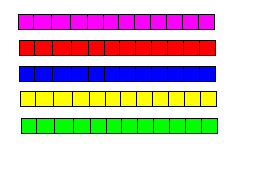 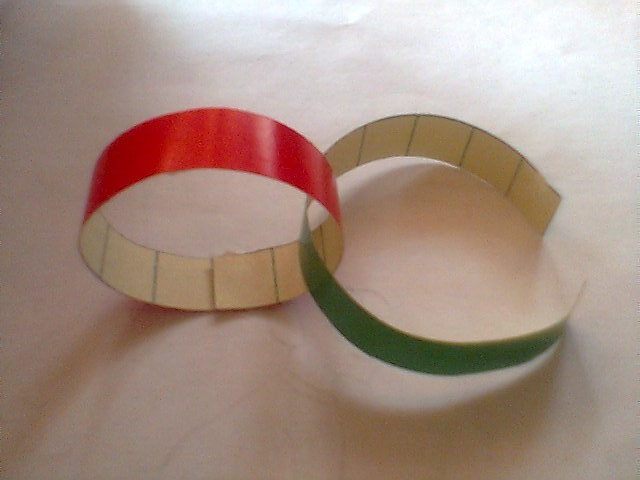 Hình 1
Các nan rộng 1 ô, dài 12 ô.
Hình 3
Bước 4,5: Lồng các móc xích tiếp theo
Bước 2: Dán các nan giấy thành dây xúc xích.
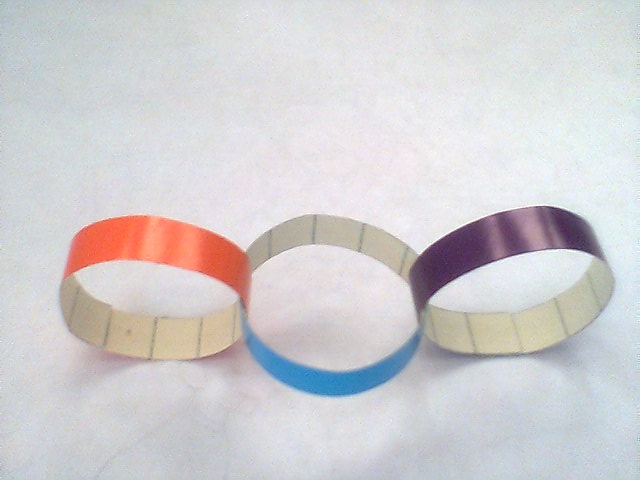 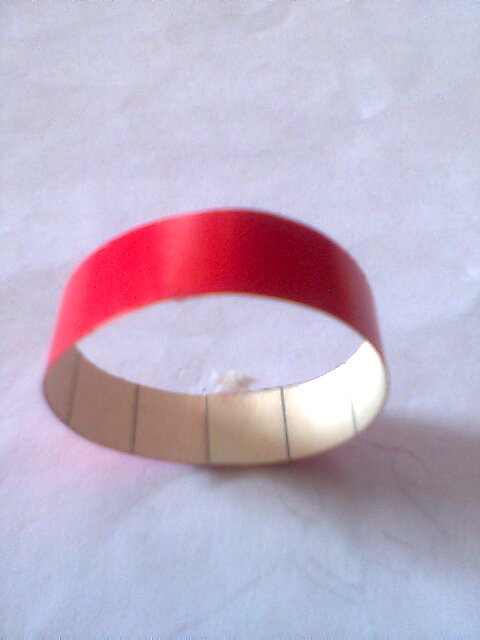 Hình 4,5
Hình 2
giấy nháp
-Củng cố - Dặn dò :
     Luyện tập thành thạo các bước làm dây xúc xích trang trí .
GIỜ HỌC ĐẾN ĐÂY LÀ HẾT 
XIN CẢM ƠN QUÝ THẦY CÔ VÀ CÁC EM!